UNITEL
M1 – 2UNITEL Project survey analysis using advanced statistical and data mining methods: current state, state-of-the-art, and future perspectiveDr. Hamid Reza MaratebUniversity of Isfahan
Topics
Pedagogical concepts used in the design of the WP1 questionnaire
Pedagogy for technology-enhanced learning
The ACRS model
Reliability, and validity in survey analysis
Data mining and statistical analysis of surveys
Survey analysis results of Iranian Universities
Pedagogical concepts in Iranian universities and the state-of-the-art
The limitations of current pedagogical concepts and future activity
‹#›
[Speaker Notes: The teacher starts the lesson describing the topics he/she will cover. All lessons always start with this formula: "In this lesson we will talk about: Topic 1 Topic 2 Topic n”.]
Objectives
The objectives of the lesson are:

Understand the pedagogical concepts used to design the UNITEL Project survey (WP1)
Understand the methods used to assess the validity and reliability of questionnaires
Discuss the reliability of the  WP1 questionnaire
Understand how to extract higher-level information from the WP1 questionnaire using statistical and data mining methods
Discuss he limitations and future activity of current pedagogical concepts of the courses presented in Iranian universities, compared to the state-of-the-art.
‹#›
The WP1 questionnaire
Students’ Questionnaire:
Theory and practice
Self-regulation and motivation
Knowledge, skills, and attitudes
Working-life orientation
pedagogy for technology-enhanced learning and culture of teaching
Assessment 
Faculty members’ Questionnaire:
Theory and practice
Self-regulation and motivation
Knowledge, skills, and attitudes
Companies and Business Actors
‹#›
[Speaker Notes: The slides must be written with sobriety, without the use of too many colors (strictly necessary) and with short sentences. Line spacing 1-1.5.
Links to movies, pdfs, web pages and so on can be inserted. All hyperlinks must be openable from the ppt. 
If there are hyperlinks in the slide, it is advisable to indicate, in the notes field, when the content of the link will be commented: before, after or simultaneously with the mouse click that opens the hyperlink. It is necessary for the Production (USGM) to acquire in advance all the videos downloaded from the Web (for example from YouTube).]
The ARCS model
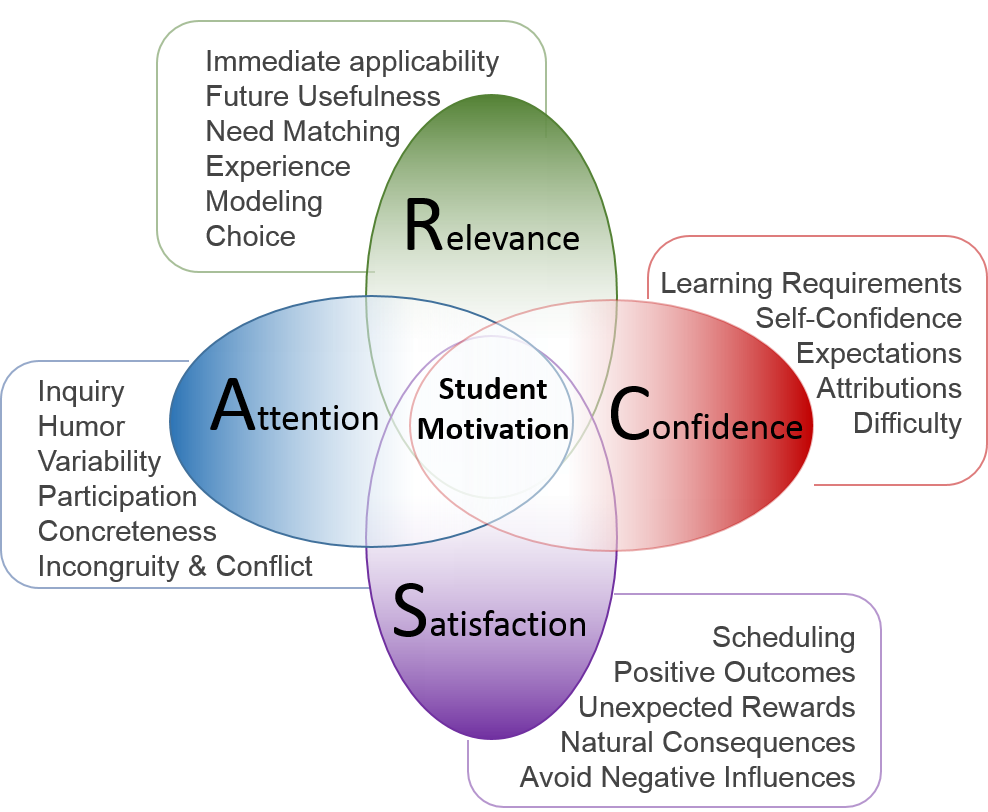 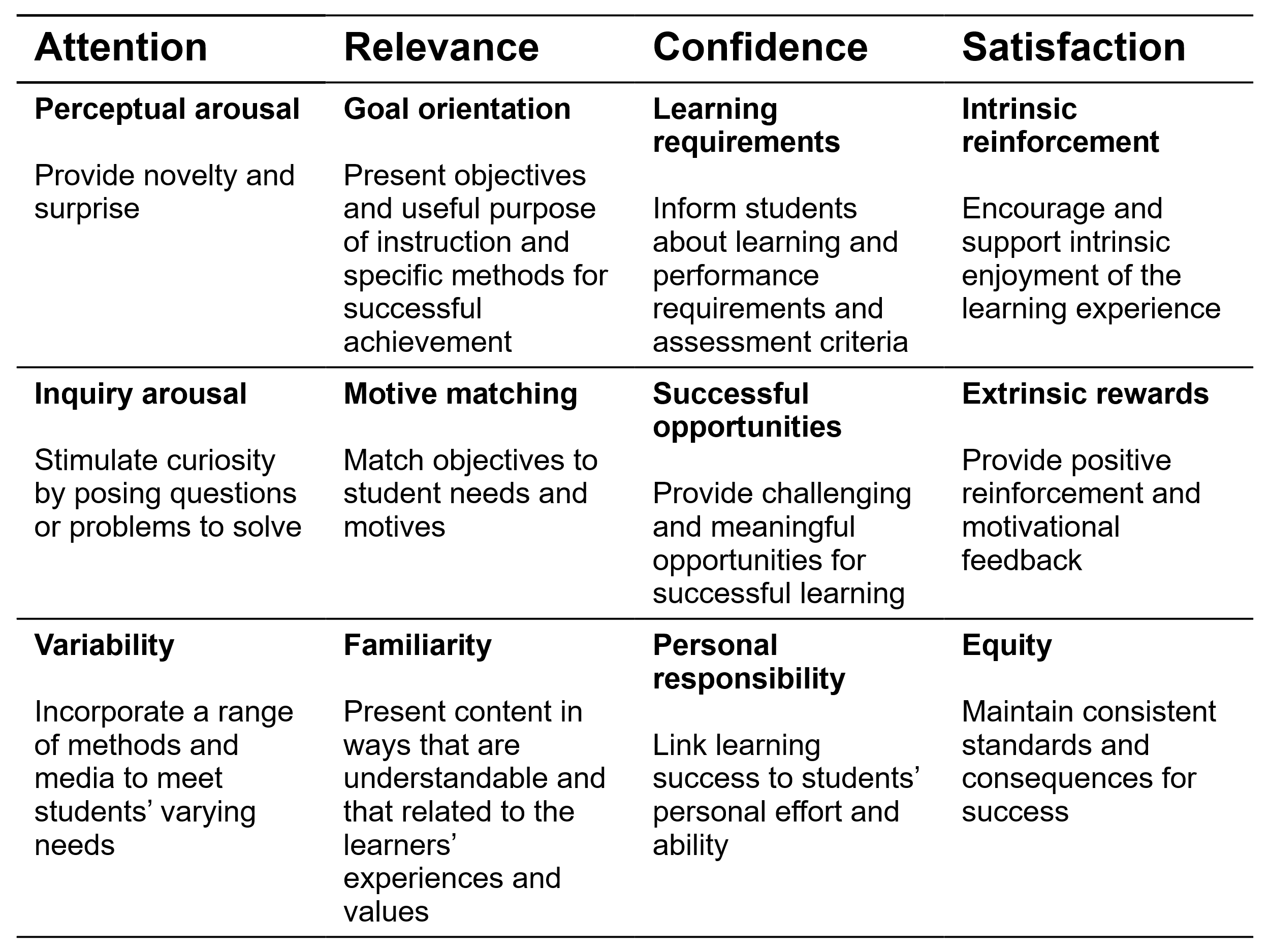 Nicoguaro [CC BY 4.0 (https://creativecommons.org/licenses/by/4.0)], 
from Wikimedia Commons; 
https://pressbooks.bccampus.ca/arcanddl/chapter/chapter-1/
Serhat Kurt, “Model of Motivation: ARCS Instructional Design,” 
https://educationlibrary.org/model-of-motivation-arcs-instructional-design/,
Access Date: 8/16/2022
L. Laurens-Arredondo, “Mobile augmented reality adapted to the ARCS model of motivation: a case study during 
the COVID-19 pandemic,” Education and Information Technologies, 2022/02/26, 2022.
‹#›
[Speaker Notes: The slides must be written with sobriety, without the use of too many colors (strictly necessary) and with short sentences. Line spacing 1-1.5.
Links to movies, pdfs, web pages and so on can be inserted. All hyperlinks must be openable from the ppt. 
If there are hyperlinks in the slide, it is advisable to indicate, in the notes field, when the content of the link will be commented: before, after or simultaneously with the mouse click that opens the hyperlink. It is necessary for the Production (USGM) to acquire in advance all the videos downloaded from the Web (for example from YouTube).]
Technology-enhanced learning (TEL)
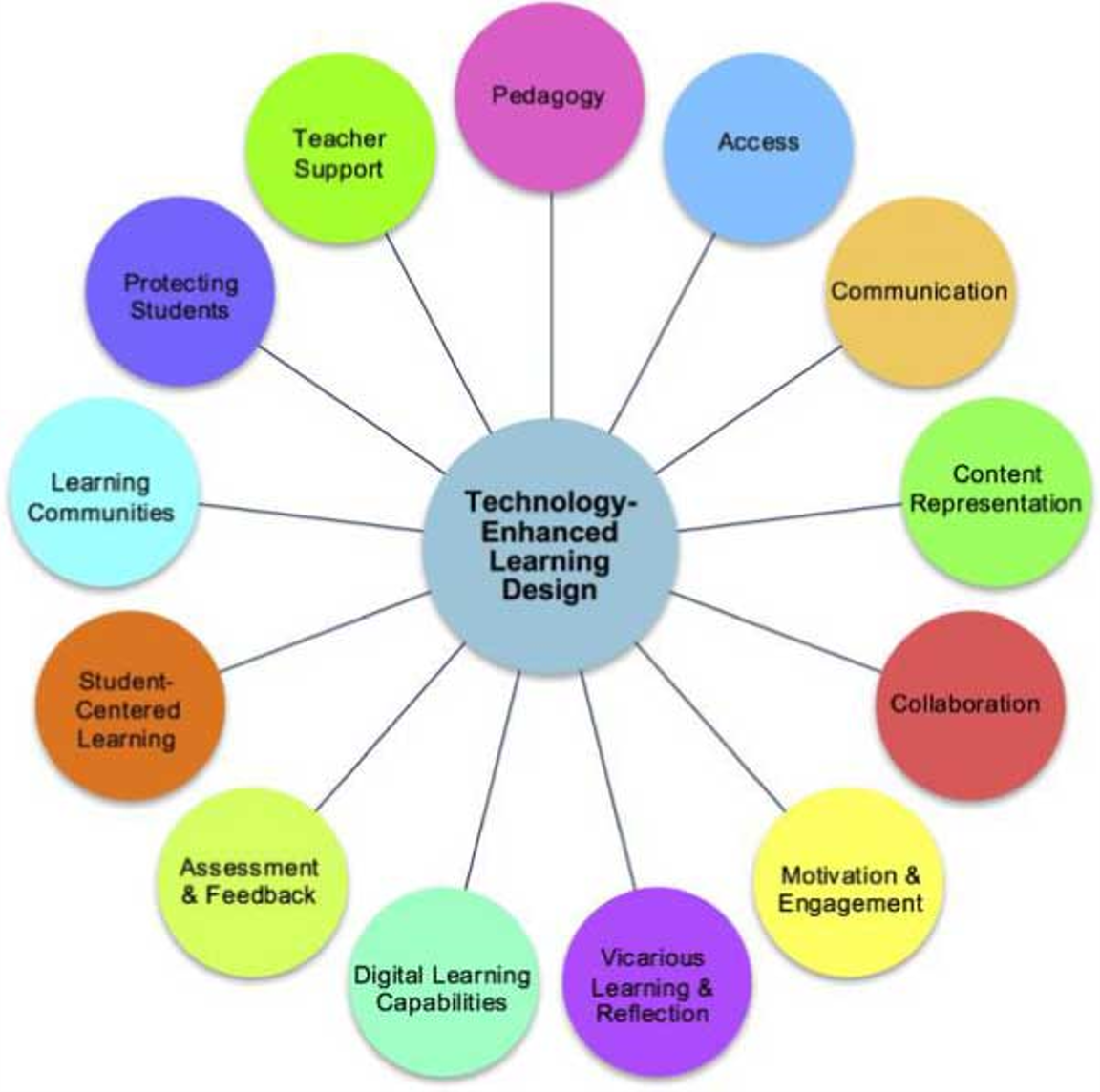 Using of technology and the Internet

The support of teaching and learning 
Using of technology

Providing socio-technical innovations 
for learning practices
M. Bower, "Technology-Enhanced Learning – Conclusions and Future Directions," Design of Technology-Enhanced Learning, pp. 405-428: Emerald Publishing Limited, 2017.
‹#›
[Speaker Notes: The slides must be written with sobriety, without the use of too many colors (strictly necessary) and with short sentences. Line spacing 1-1.5.
Links to movies, pdfs, web pages and so on can be inserted. All hyperlinks must be openable from the ppt. 
If there are hyperlinks in the slide, it is advisable to indicate, in the notes field, when the content of the link will be commented: before, after or simultaneously with the mouse click that opens the hyperlink. It is necessary for the Production (USGM) to acquire in advance all the videos downloaded from the Web (for example from YouTube).]
Survey analysis
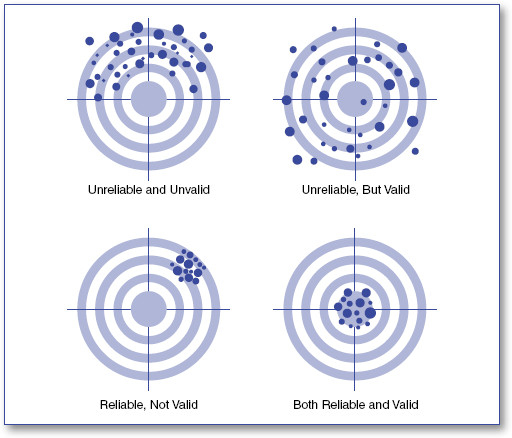 Reliability
Test-retest reliability
Inter-rater reliability
Parallel-form reliability
Split-half reliability
Internal consistency
Validity
Face validity
Content validity
Criterion validity
Concurrent validity
Construct validity
E. Ruel, W. E. Wagner, III, and B. J. Gillespie, "The Practice of Survey Research: Theory and Applications," SAGE Publications, Inc, 2016.
M. Litwin, "How to Measure Survey Reliability and Validity," 1995.
‹#›
[Speaker Notes: The slides must be written with sobriety, without the use of too many colors (strictly necessary) and with short sentences. Line spacing 1-1.5.
Links to movies, pdfs, web pages and so on can be inserted. All hyperlinks must be openable from the ppt. 
If there are hyperlinks in the slide, it is advisable to indicate, in the notes field, when the content of the link will be commented: before, after or simultaneously with the mouse click that opens the hyperlink. It is necessary for the Production (USGM) to acquire in advance all the videos downloaded from the Web (for example from YouTube).]
Statistical summary measure of the consistency of  the WP1 Survey
Likert scale items were used.
Questions with high percentage of missing were deleted.
Deleting some Questionnaires did not improve the consistency.
.
Conclusion:
Items in the scale measure different sub-dimensions and that the items of the scale are summable.
The student’s survey is reliable but the faculty member’s survey is marginally reliable.
‹#›
[Speaker Notes: The slides must be written with sobriety, without the use of too many colors (strictly necessary) and with short sentences. Line spacing 1-1.5.
Links to movies, pdfs, web pages and so on can be inserted. All hyperlinks must be openable from the ppt. 
If there are hyperlinks in the slide, it is advisable to indicate, in the notes field, when the content of the link will be commented: before, after or simultaneously with the mouse click that opens the hyperlink. It is necessary for the Production (USGM) to acquire in advance all the videos downloaded from the Web (for example from YouTube).]
Clustering of confirmatory factor analysis (FA)
Students’ survey:
Number of Factors: 15
Rotation Method: Varimax

Clustering method: Two-step
Validation: AIC

Number of clusters: One
Faculty member’s survey:

Based on KMO, 

No FA and also clustering
Were performed.
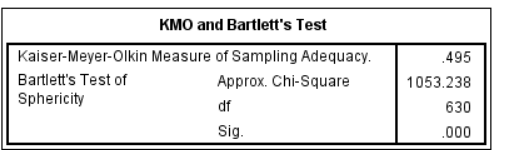 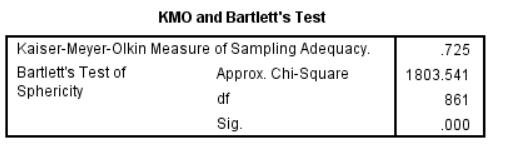 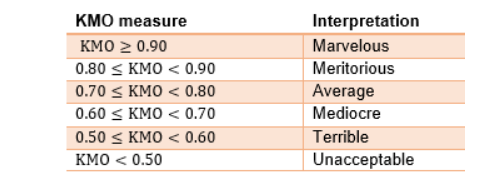 ‹#›
[Speaker Notes: The slides must be written with sobriety, without the use of too many colors (strictly necessary) and with short sentences. Line spacing 1-1.5.
Links to movies, pdfs, web pages and so on can be inserted. All hyperlinks must be openable from the ppt. 
If there are hyperlinks in the slide, it is advisable to indicate, in the notes field, when the content of the link will be commented: before, after or simultaneously with the mouse click that opens the hyperlink. It is necessary for the Production (USGM) to acquire in advance all the videos downloaded from the Web (for example from YouTube).]
Limitation of the learning methods during pandemic
Using One-sample Wilcoxon Signed Rank Test, we analyzed the limitation of the current “emergency online teaching”:
‹#›
[Speaker Notes: The slides must be written with sobriety, without the use of too many colors (strictly necessary) and with short sentences. Line spacing 1-1.5.
Links to movies, pdfs, web pages and so on can be inserted. All hyperlinks must be openable from the ppt. 
If there are hyperlinks in the slide, it is advisable to indicate, in the notes field, when the content of the link will be commented: before, after or simultaneously with the mouse click that opens the hyperlink. It is necessary for the Production (USGM) to acquire in advance all the videos downloaded from the Web (for example from YouTube).]
Key obstacles in Emergency online learning
Finding coursework's challenging
The availability of the course instructors
Interaction with classmates
Missing course announcement
Understanding learning goals
Self-discipline in online environment
Academic misconduct
D. J. Lemay, P. Bazelais, and T. Doleck, “Transition to online learning during the COVID-19 
pandemic,” Computers in Human Behavior Reports, vol. 4, pp. 100130, 2021/08/01/, 2021.
‹#›
[Speaker Notes: The slides must be written with sobriety, without the use of too many colors (strictly necessary) and with short sentences. Line spacing 1-1.5.
Links to movies, pdfs, web pages and so on can be inserted. All hyperlinks must be openable from the ppt. 
If there are hyperlinks in the slide, it is advisable to indicate, in the notes field, when the content of the link will be commented: before, after or simultaneously with the mouse click that opens the hyperlink. It is necessary for the Production (USGM) to acquire in advance all the videos downloaded from the Web (for example from YouTube).]
Key obstacles  Cont’d
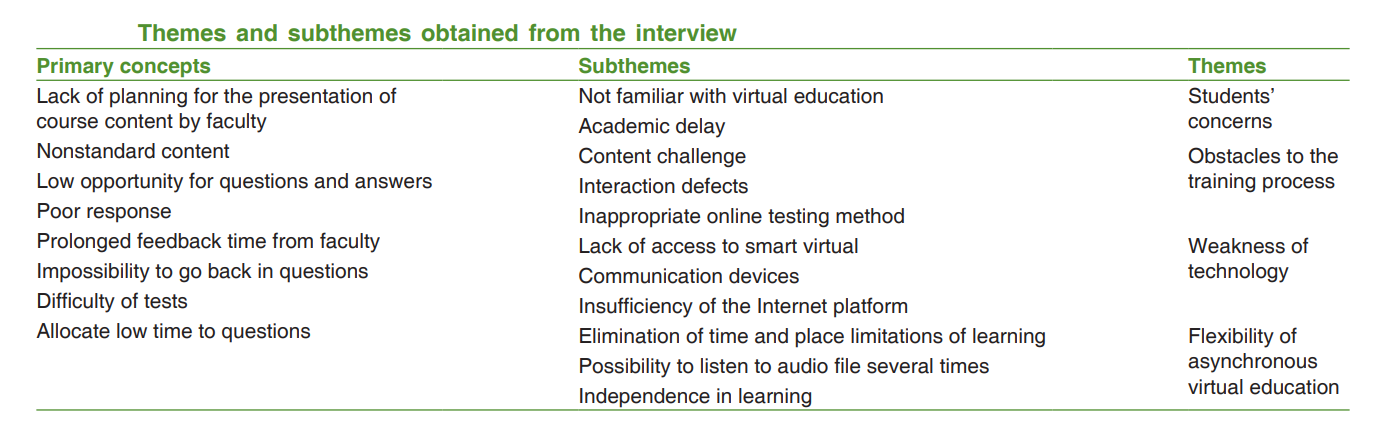 R. Sodeify, Z. Habibpour, and M. Akbarbegloo, "Explaining medical students' perceptions of 
asynchronous virtual education in the COVID-19 pandemic: A qualitative study," 
Journal of education and health promotion, 11, http://europepmc.org/abstract/MED/35677257
‹#›
[Speaker Notes: The slides must be written with sobriety, without the use of too many colors (strictly necessary) and with short sentences. Line spacing 1-1.5.
Links to movies, pdfs, web pages and so on can be inserted. All hyperlinks must be openable from the ppt. 
If there are hyperlinks in the slide, it is advisable to indicate, in the notes field, when the content of the link will be commented: before, after or simultaneously with the mouse click that opens the hyperlink. It is necessary for the Production (USGM) to acquire in advance all the videos downloaded from the Web (for example from YouTube).]
Key obstacles  Cont’d
Difficulties related to student-student interactions 

Difficulties with self-regulated learning 

Difficulties related to student-faculty interactions 

Technical difficulties

Belief that learning became less effective during distance learning

Satisfaction with the way distance learning was organized at university
R. Y. Chan, K. Bista, and R. M. Allen, Online teaching and learning in higher 
education during COVID-19: International perspectives and experiences: Routledge, 2021.
‹#›
[Speaker Notes: The slides must be written with sobriety, without the use of too many colors (strictly necessary) and with short sentences. Line spacing 1-1.5.
Links to movies, pdfs, web pages and so on can be inserted. All hyperlinks must be openable from the ppt. 
If there are hyperlinks in the slide, it is advisable to indicate, in the notes field, when the content of the link will be commented: before, after or simultaneously with the mouse click that opens the hyperlink. It is necessary for the Production (USGM) to acquire in advance all the videos downloaded from the Web (for example from YouTube).]
Action Plan
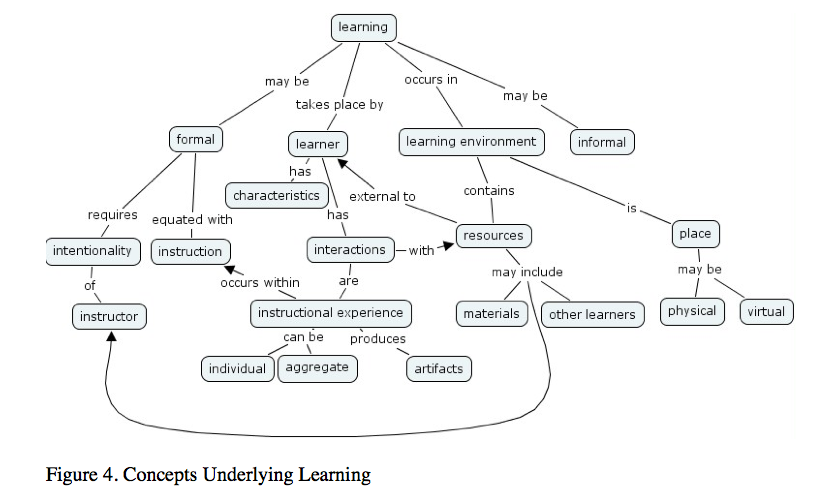 Proper E-learning 
	curriculum, virtual
	, Remote lab design

Proper course validation

The application of 
e-learning material in 
Flipped classroom

Using Various methods, 
      including Project-Based
   and Collaborative Learning
K. Thompson, Constructing educational criticism of online courses: 
A model for implementation by practitioners: University of Central Florida, 2005.
‹#›
[Speaker Notes: The slides must be written with sobriety, without the use of too many colors (strictly necessary) and with short sentences. Line spacing 1-1.5.
Links to movies, pdfs, web pages and so on can be inserted. All hyperlinks must be openable from the ppt. 
If there are hyperlinks in the slide, it is advisable to indicate, in the notes field, when the content of the link will be commented: before, after or simultaneously with the mouse click that opens the hyperlink. It is necessary for the Production (USGM) to acquire in advance all the videos downloaded from the Web (for example from YouTube).]
A case study by Marateb et al. 2022
Flipped classroom was provided in undergraduate and graduate courses (B.Sc., M.Sc., and Ph.D.. Of Biomedical Engineering) by a faulty member 
Signal processing, Nonlinear Optimization, Bio-statistics, and Medical data mining courses
Various methods (PBL, CL, etc.) were implemented
The reliability of the questionnaire was assessed.
Main results: Proper e-learning material could be used in blended learning
Items in the scale measure different sub-dimensions and that the items of the scale are summable.
The student’s survey is marginally reliable.
‹#›
The case study, Cont’d
The Flipped classroom is more engaging
 than traditional classroom instruction.
I am more motivated to learn Engineering or science 
course in the Flipped Classroom.
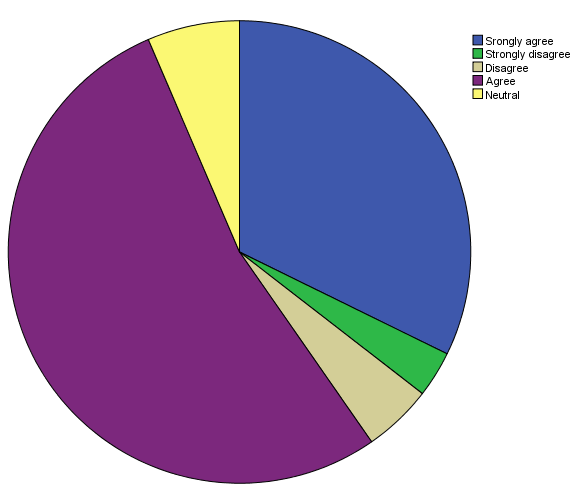 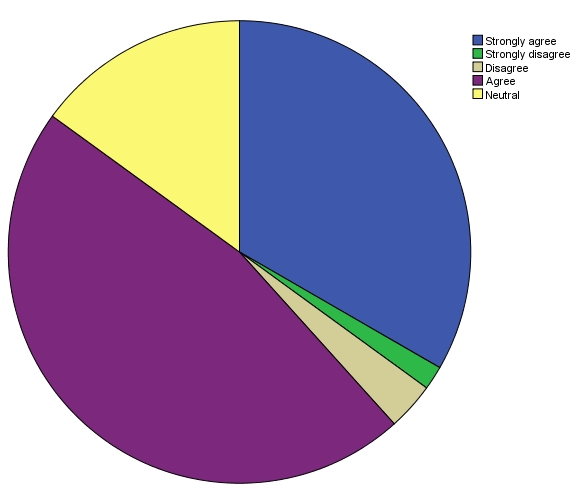 ‹#›
The case study, Cont’d
Using One-sample Wilcoxon Signed Rank Test, we analyzed the application of the “Flipped Classroom”:
‹#›
[Speaker Notes: The slides must be written with sobriety, without the use of too many colors (strictly necessary) and with short sentences. Line spacing 1-1.5.
Links to movies, pdfs, web pages and so on can be inserted. All hyperlinks must be openable from the ppt. 
If there are hyperlinks in the slide, it is advisable to indicate, in the notes field, when the content of the link will be commented: before, after or simultaneously with the mouse click that opens the hyperlink. It is necessary for the Production (USGM) to acquire in advance all the videos downloaded from the Web (for example from YouTube).]
Conclusions
Proper survey analysis is important for policy-making

Some statistical methods are required for such a validation

Emergency online teaching leads to various learning problems

Proper e-learning is required for pandemics

Virtual and Remote labs must be provided for Science and Technology courses

Such materials are also useful in Flipped classroom
‹#›
[Speaker Notes: The slides must be written with sobriety, without the use of too many colors (strictly necessary) and with short sentences. Line spacing 1-1.5.
Links to movies, pdfs, web pages and so on can be inserted. All hyperlinks must be openable from the ppt. 
If there are hyperlinks in the slide, it is advisable to indicate, in the notes field, when the content of the link will be commented: before, after or simultaneously with the mouse click that opens the hyperlink. It is necessary for the Production (USGM) to acquire in advance all the videos downloaded from the Web (for example from YouTube).]